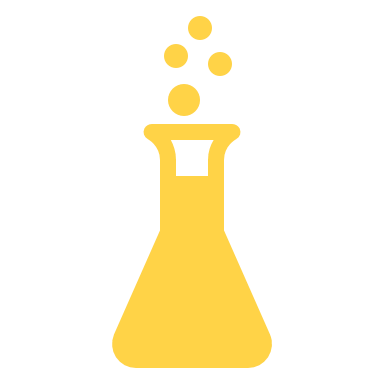 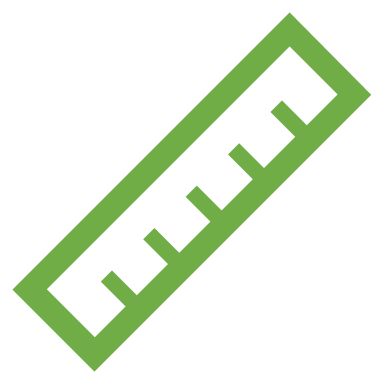 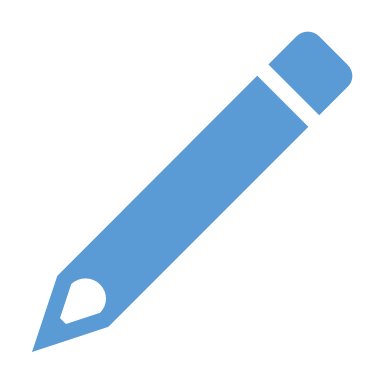 Bloodborne pathogen site specific
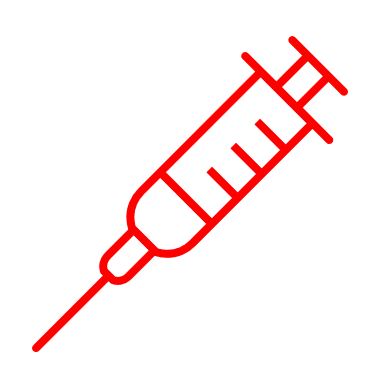 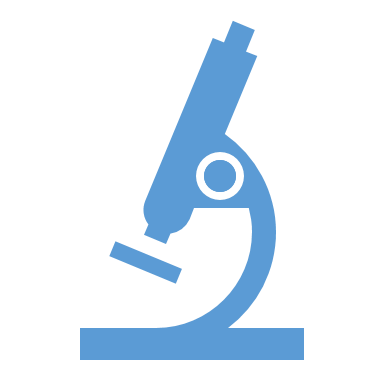 Task Procedures for SHS laboratory at OLIN
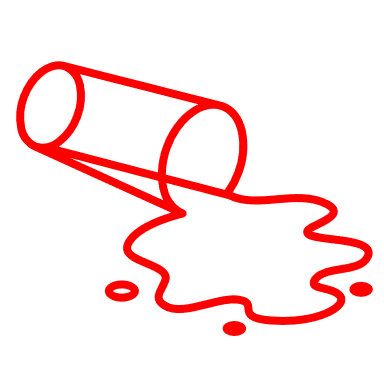 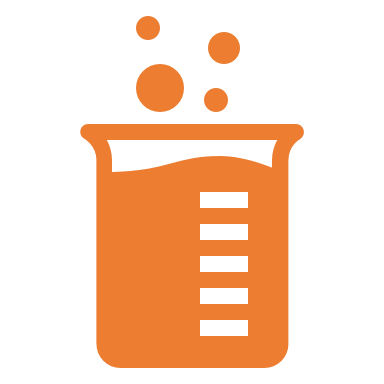 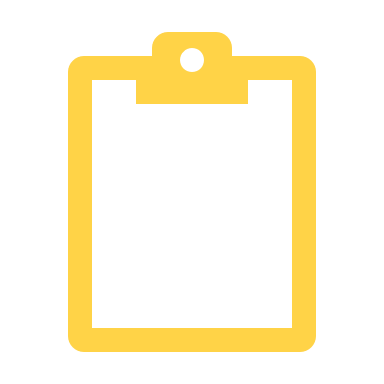 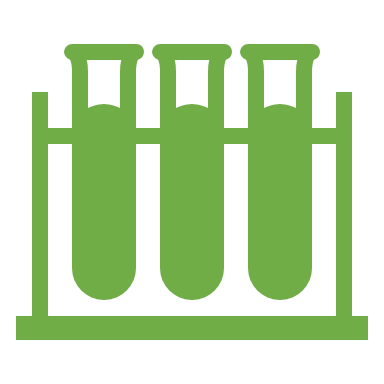 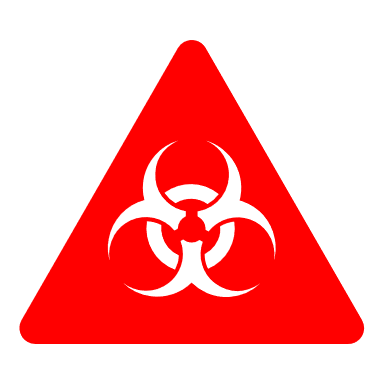 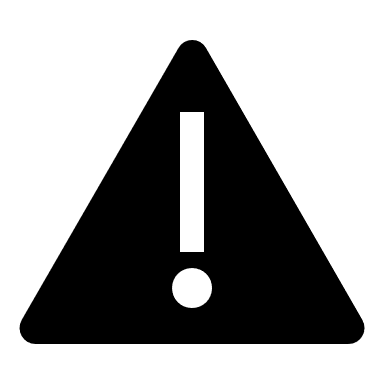 Many tasks that we perform in our laboratory can expose us to Bloodborne pathogens
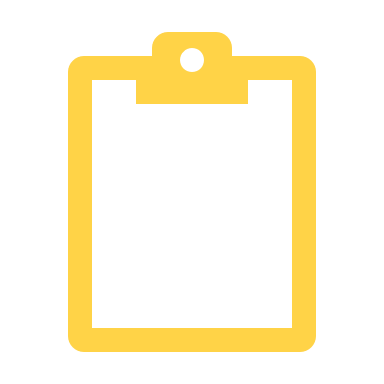 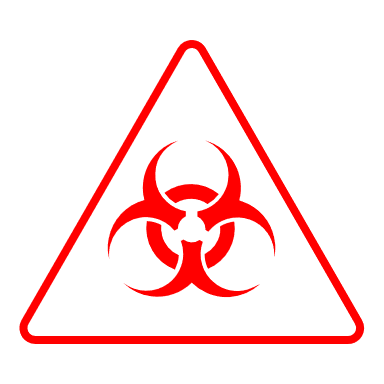 Proper PPE available for Lab tasks
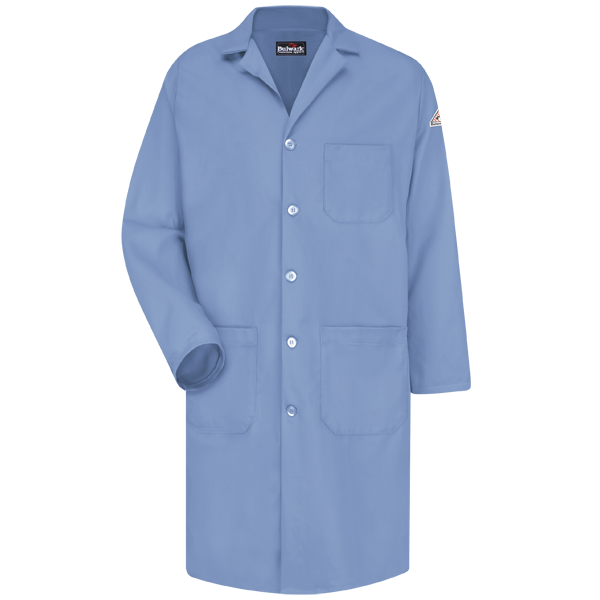 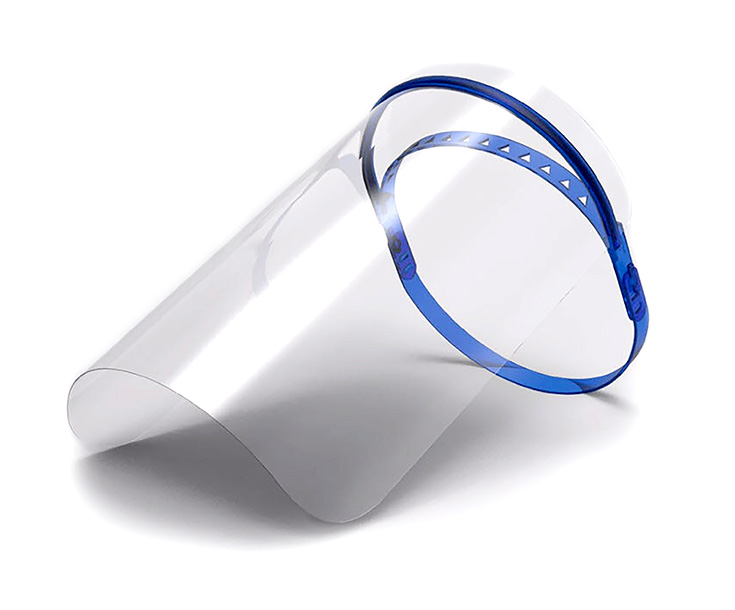 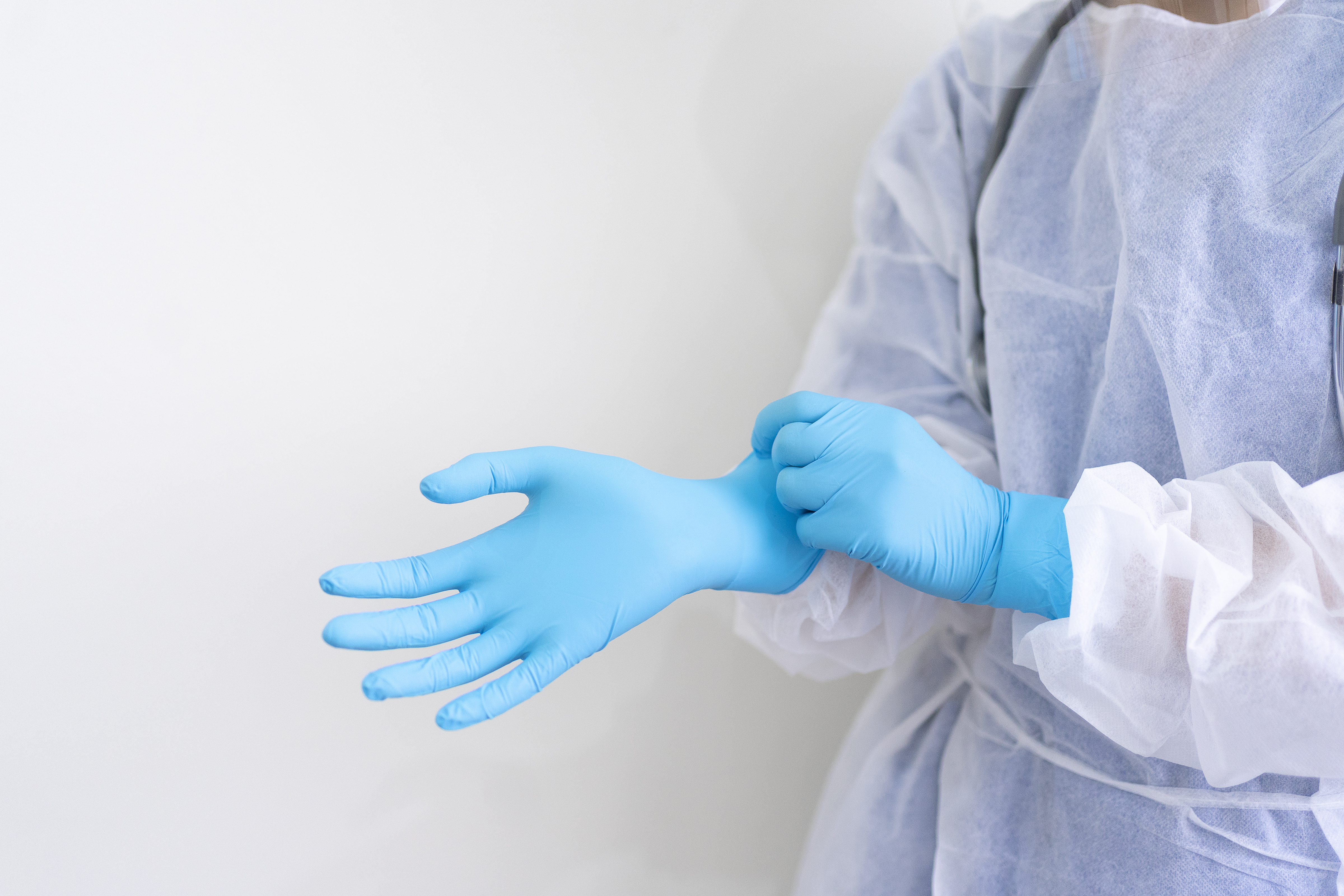 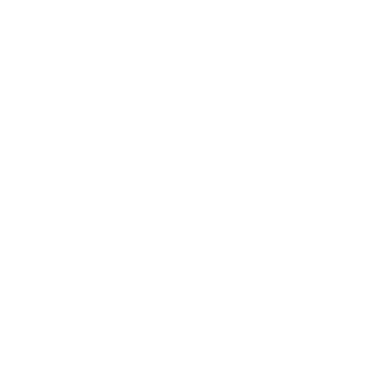 Non latex gloves
Lab coat
Face shield
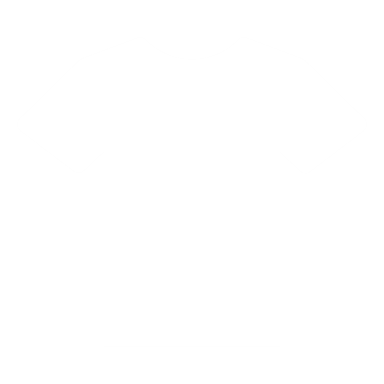 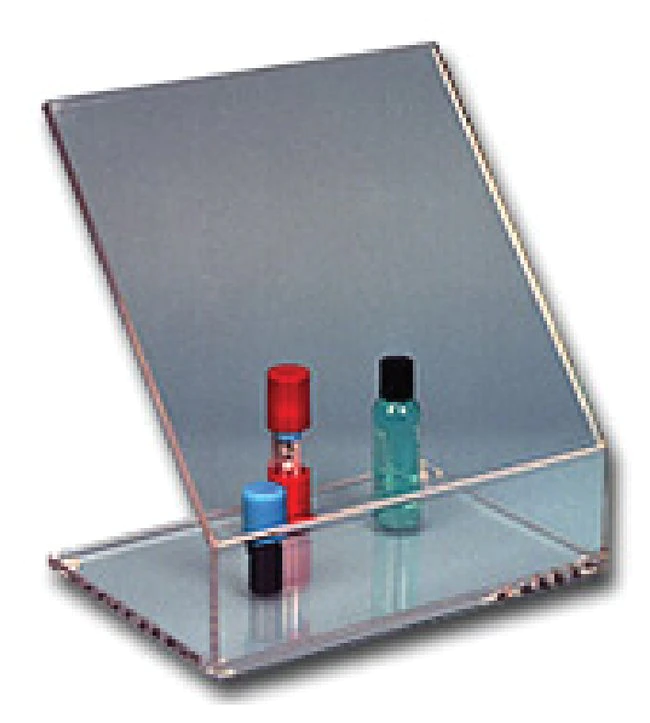 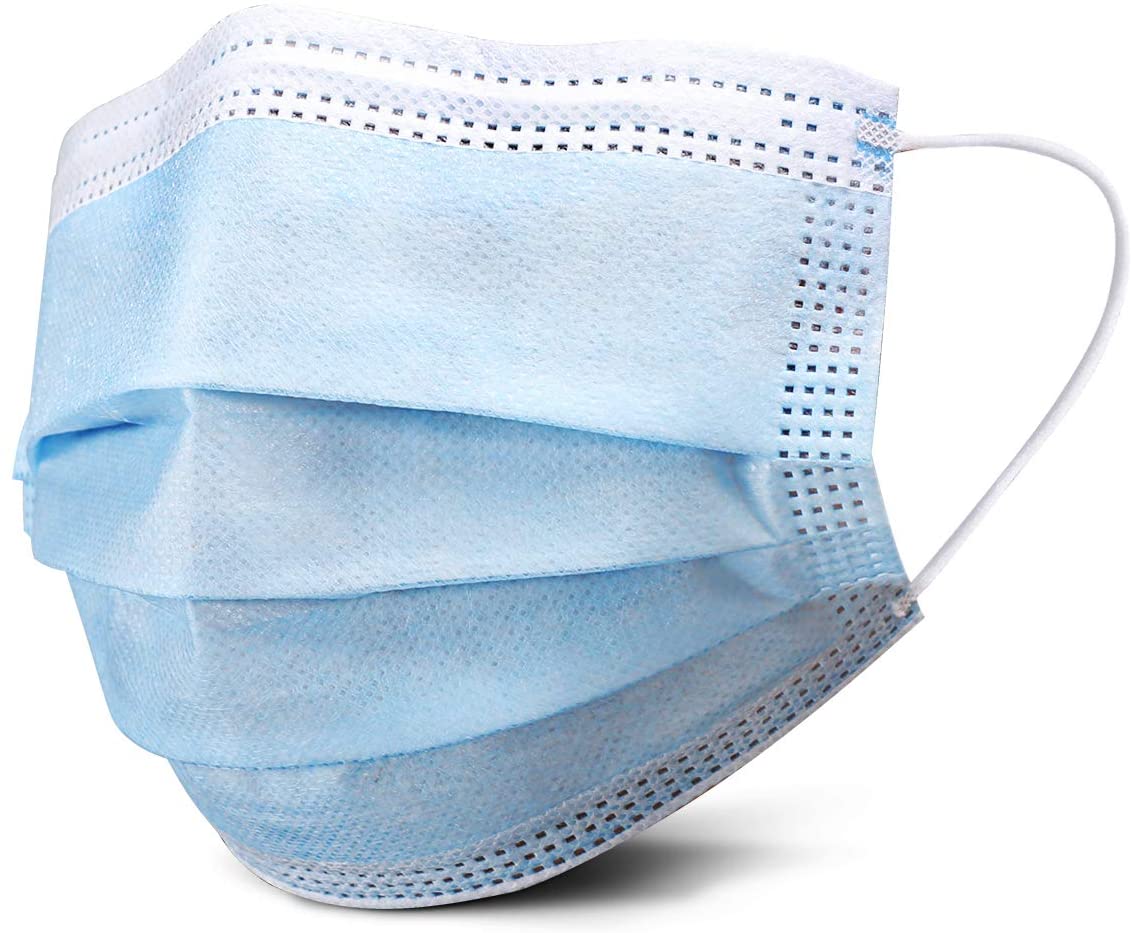 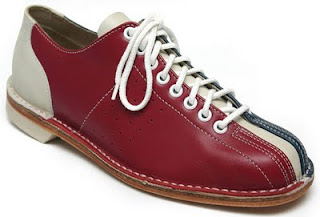 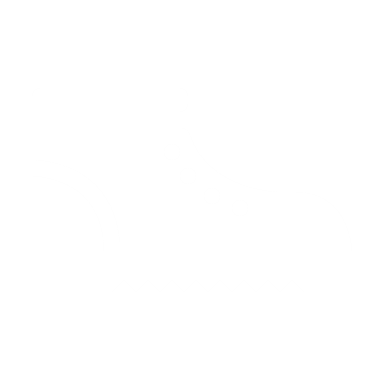 Face mask
Safety/splash Shield
Closed toe shoes
How to use and where to find PPE
Other engineering controls to help protect us and limit our risk
Other work practices that help protect us and limit our risk
Phlebotomy procedures
Use universal precautions throughout the procedure
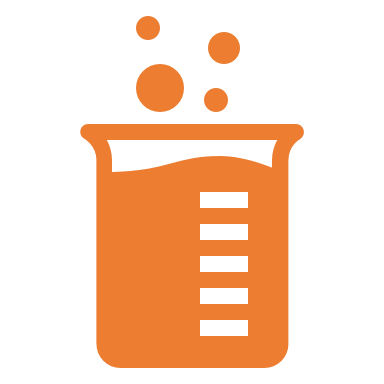 Specimen handling and transport
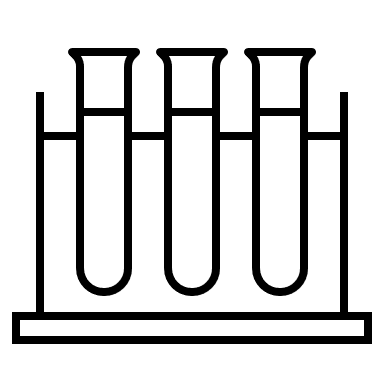 Use universal precautions throughout the procedure
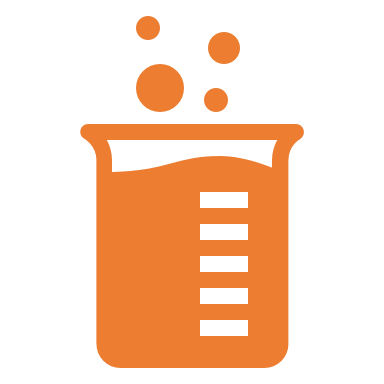 Specimen aliquot and removal of stopper
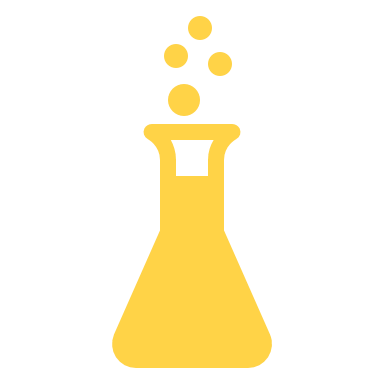 In the Event of a Blood spill…
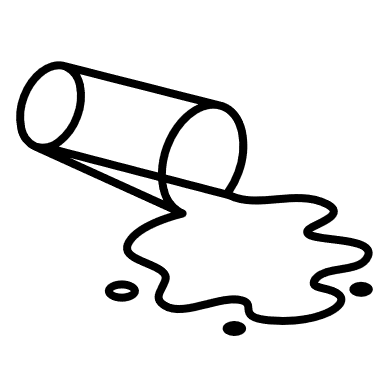 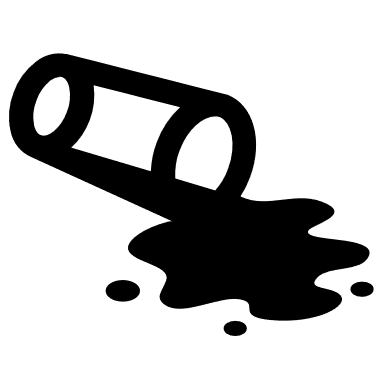 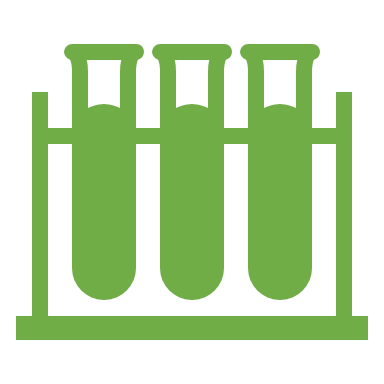 Laboratory surface cleaning
Use approved disinfectant to clean all laboratory surfaces that have the potential for contact with blood or body fluids
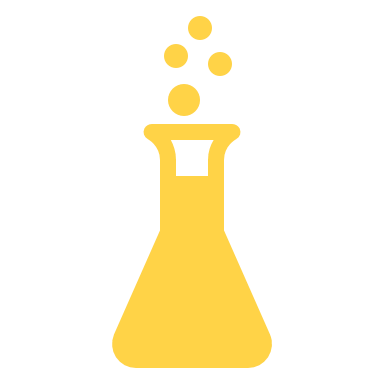 Centrifuge cleaning
Wipe interior of centrifuge with SaniZide weekly
If a tube breaks in the centrifuge or there is any visible fluid in the centrifuge, use the spill kit
Never open a centrifuge until it has come to a complete stop.
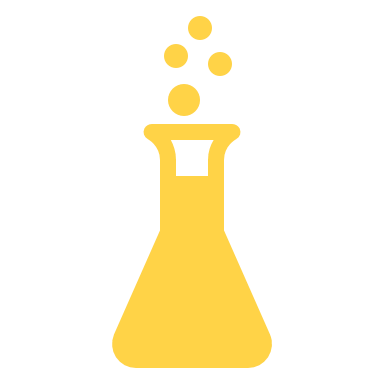 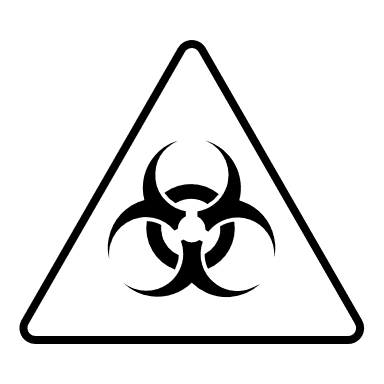 Disposal of Specimens and waste management
All Blood specimens are kept refrigerated in sample racks for one week.
Specimens are then disposed of by placing in bagged biohazard container.
When full the biohazard waste bag is tied closed and placed into large drums for incineration.
Waste drums are picked up according to MSU policy for biohazard waste pick-up*
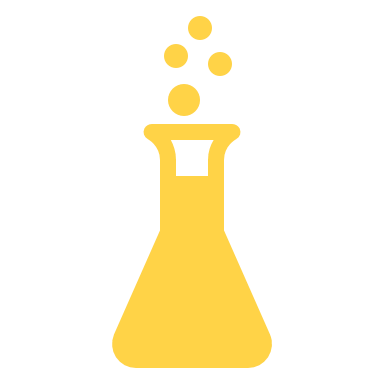 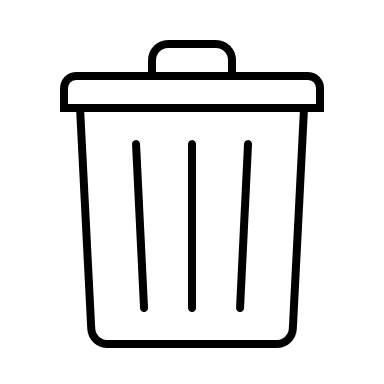 *All waste is to be disposed of within 90 days from start of collection
In the event of an exposure know what to do:
Needlestick:
Wash affected area thoroughly for at least 15 minutes, allow to bleed
Notify supervisor as soon as possible
Obtain authorization to bill forms and be checked at Lansing Urgent Care
Share Patient/source info if available and get permission to test their samples
Splash in eye/mucous membrane:
Use Eyewash and rinse area for at least 15 minutes
Notify supervisor as soon as possible
BBP EXPOSURE forms
What are they?
Where are they?
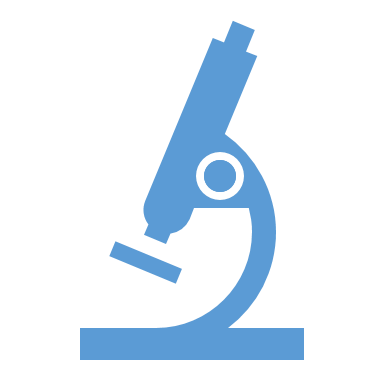 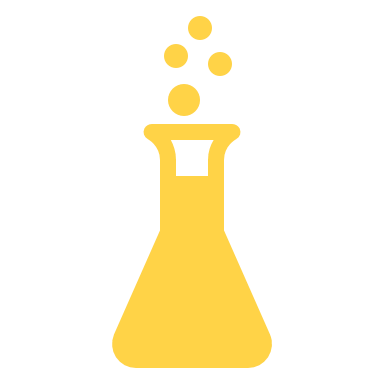 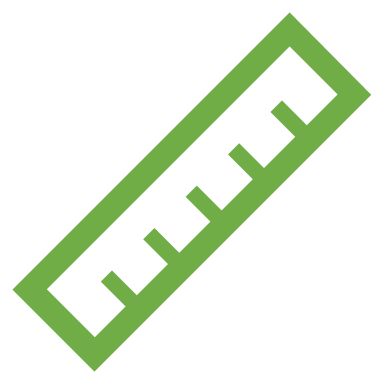 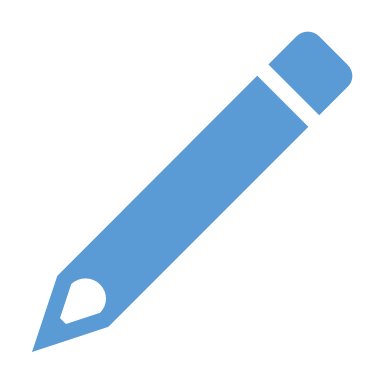 Remember…Safety First!
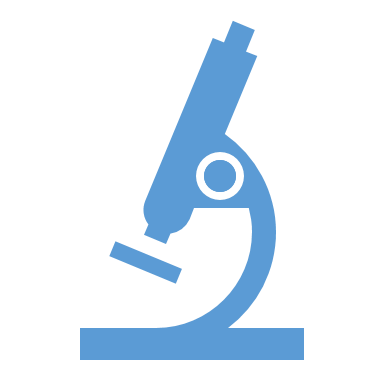 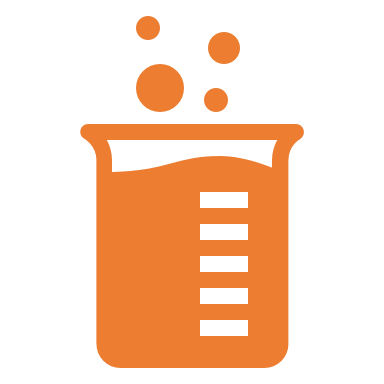 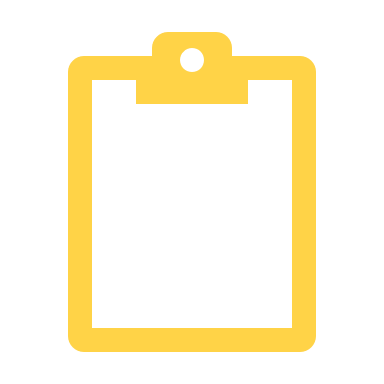 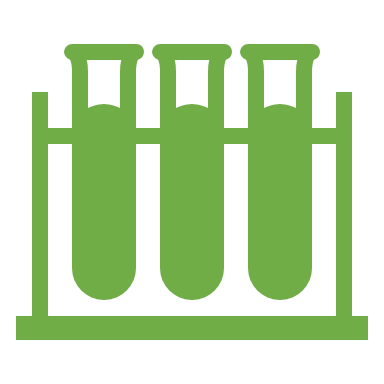